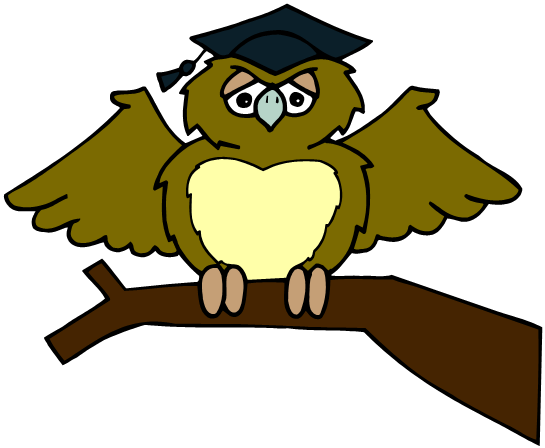 ZÁKLADNÍ ŠKOLA OLOMOUCpříspěvková organizaceMOZARTOVA 48, 779 00 OLOMOUCtel.: 585 427 142, 775 116 442; fax: 585 422 713 email: kundrum@centrum.cz; www.zs-mozartova.cz
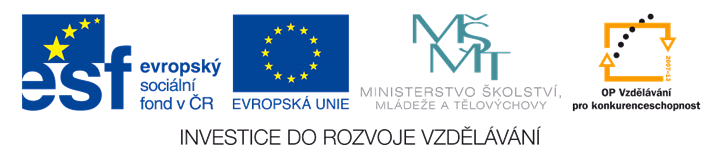 Projekt: ŠKOLA RADOSTI, ŠKOLA KVALITY 
Registrační číslo projektu: CZ.1.07/1.4.00/21.3688
EU PENÍZE ŠKOLÁM

Operační program Vzdělávání pro konkurenceschopnost
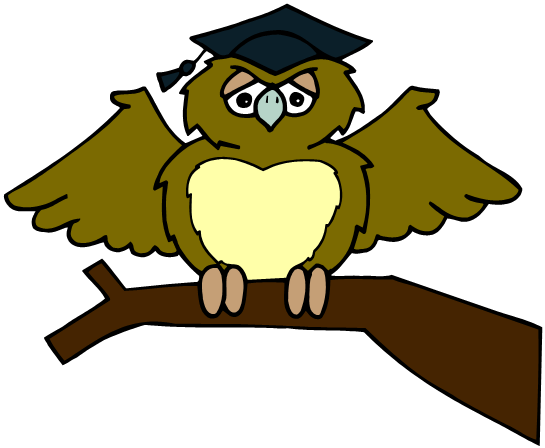 ZÁKLADNÍ ŠKOLA OLOMOUCpříspěvková organizaceMOZARTOVA 48, 779 00 OLOMOUCtel.: 585 427 142, 775 116 442; fax: 585 422 713 email: kundrum@centrum.cz; www.zs-mozartova.cz
<
Zlomky – porovnávání zlomků, smíšené číslo
Zlomky > 1, Zlomky < 1 
 Smíšené číslo
 Porovnávání zlomků
 Desetinné zlomky a převod zlomků na desetinná čísla a     naopak
Z
Zlomky > 1
Je-li čitatel zlomku větší než jeho jmenovatel, je zlomek větší než 1.
> 1
> 1
> 1
Zlomky < 1
Je-li čitatel zlomku menší než jeho jmenovatel, je zlomek menší než 1.
< 1
< 1
< 1
Smíšené číslo
Zlomek, který je větší než 1, můžeme zapsat ve tvaru smíšeného čísla. Smíšené číslo se skládá z celého čísla a ze zlomku menšího než jedna.
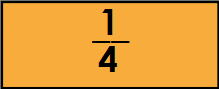 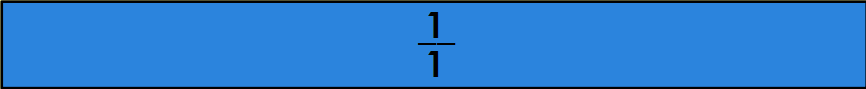 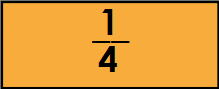 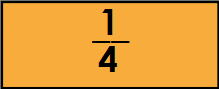 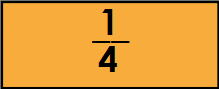 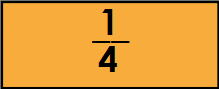 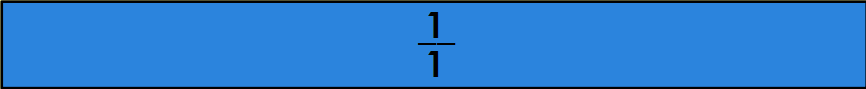 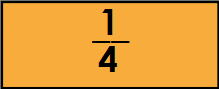 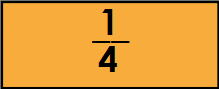 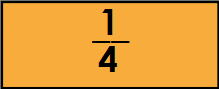 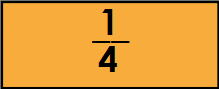 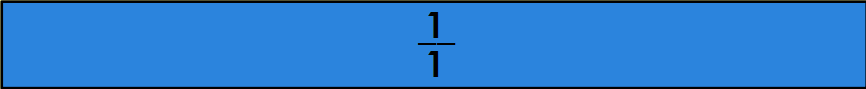 Převeď zlomky na smíšená čísla
Číslo v čitateli rozložíme na součet co největšího násobku jmenovatele  a zbytku čitatele.
Zlomek vyjádříme jako součet dvou zlomků.
Zlomek větší než jedna zkrátíme na celé číslo.
Zapíšeme ve tvaru smíšeného čísla.
Jinak:
(zbytek 1)
9 : 4 =
2
1
Čitatele vydělíme jmenovatelem - výsledek jsou celky a zbytek zapíšeme do čitatele.
Převod smíšeného čísla na zlomky
Celé číslo před zlomkem vyjádříme pomocí zlomku se jmenovatelem 5 (v pětinách).
Smíšený zlomek máme vyjádřený jako součet dvou zlomků se stejným jmenovatelem.
Zlomky sečteme.
Převeď zlomky na smíšená čísla
Z
Převeď smíšená čísla na zlomky
Porovnávání  zlomků
Zlomky se stejným jmenovatelem
Zjisti, který zlomek je větší
<
<
Pokud mají dva zlomky stejné jmenovatele, větší je ten zlomek, který má většího čitatele.
Zlomky se stejným čitatelem
Zjisti, který zlomek je větší
<
<
Pokud mají dva zlomky stejné čitatele, tak větší je ten zlomek, který má menší jmenovatel.
Zlomky s různými čitateli a jmenovateli
Zjisti, který zlomek je větší
1. způsob: Zlomky převádíme na společného jmenovatele.
>
<
<
>
2. způsob: Použijeme šipkové pravidlo.
>
<
<
>
Př: Porovnej zlomky
<
>
<
Př. Porovnej  zlomky (použij znaky <, >, = )
Z
>
<
<
<
>
>
=
>
<
<
<
=
Desetinné zlomky a převod zlomků na desetinná čísla
Desetinné zlomky mají ve jmenovateli čísla 10, 100, 1 000, …
Počet nul u jedničky ve jmenovateli je stejný, jako počet desetinných míst za desetinnou čárkou (čitatele dělíme jmenovatelem - 10, 100, 1000, …)
Převod  zlomku na desetinné číslo
1. způsob: Zlomky rozšíříme na zlomky desetinné
2. způsob: Čitatele dělíme jmenovatelem
Převod desetinného čísla na zlomek
Z
Desetinné číslo zapíšeme desetinným zlomkem a zkrátíme na základní tvar zlomku.
Seznam použité literatury a pramenů:


Použité zdroje:

Obrazový materiál je použit z galerie obrázků a klipartů Microsoft Office.